Concurrent Queues and Stacks
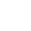 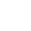 Modified from Companion slides for
The Art of Multiprocessor Programming
by Maurice Herlihy & Nir Shavit
The Five-Fold Path
Coarse-grained locking
Fine-grained locking
Optimistic synchronization
Lazy synchronization
Lock-free synchronization
2
[Speaker Notes: We saw 4 approaches to concurrent data structure design.]
Another Fundamental Problem
We told you about 
Sets implemented using linked lists
Next: queues
Next: stacks
3
[Speaker Notes: We have already talked about concurrent lists, and today we look at another ubiquitous data structure: queues. Queues provide enqueue and dequeue methods and they are used to route requests from one place to another. For example, a web site might queue up requests for pages, for disk writes, for credit card validations and so on.]
Queues & Stacks
Both: pool of items
Queue
enq() & deq()
First-in-first-out (FIFO) order
Stack
push() & pop()
Last-in-first-out (LIFO) order
4
Bounded vs Unbounded
Bounded
Fixed capacity
Good when resources an issue
Unbounded
Holds any number of objects
5
[Speaker Notes: When designing a pool interface, one choice is whether the make the pool bounded or unbounded. A bounded pool has a fixed capacity (maximum number of objects it holds). Bounded pools are useful when resources are an issue. For example, if you are concerned that the producers will get too far ahead of the consumers, you should bound the pool. An unbounded pool, by contrast, holds an unbounded number of objects.]
Blocking vs Non-Blocking
Problem cases:
Removing from empty pool
Adding to full (bounded) pool
Blocking
Caller waits until state changes
Non-Blocking
Method throws exception
6
[Speaker Notes: A second choice is what to do when a thread tries to remove an item from an empty queue or to add one to a full bounded queue. One choice is to block the thread until the state changes. This choice makes sense when there is nothing else for the thread to do. The alternative is to throw an exception. This choice makes sense when the thread can profitably turn its attention to other activities.]
This Lecture
Bounded, Blocking, Lock-based Queue
Unbounded, Non-Blocking, Lock-free Queue
ABA problem
Unbounded Non-Blocking Lock-free Stack
Elimination-Backoff Stack
7
[Speaker Notes: In this lecture we are going to look at two alternative highly-concurrent queue implementations. The first is a bounded, blocking, lock-based queue. This implementation uses a combination of techniques due to Doug Lea and to Maged Michael and Michael Scott. The second implementation is an unbounded, non-blocking, lock-free implementation due to Michael and Scott. We will then continue to examine the design of concurrent stacks, show Treiber’s lock-free stack and then how one can add parallelism to a stack through a technique called elimination.]
Queue: Concurrency
y=deq()
enq(x)
tail
head
enq() and deq() work at different ends of the object
8
[Speaker Notes: Making a queue concurrent is quite a challenge. Very informally, it seems that it should be OK for one thread to enqueue an item at one end of the queue while another thread dequeues an item from the other end, since they are working on disjoint parts of the data structure. Does that kind of concurrency seem easy to realize? (Answer: next slide)]
Concurrency
y=deq()
enq(x)
head
tail
Challenge: what if the queue is empty or full?
9
[Speaker Notes: Concurrent enqueue and dequeue calls should in principle be able to proceed without interference, but it gets tricky when the queue is nearly full or empty, because then one method call should affect the other. The problem is that whether the two method calls interfere (that is, need to synchronize) depends on the dynamic state of the queue. In pretty much all of the other kinds of synchronization we considered, whether or not method calls needed to synchronize was determined statically (say read/write locks) or was unlikely to change very often (resizable hash tables).]
Bounded Queue
head
tail
Sentinel
10
[Speaker Notes: Let’s use a list-based structure, although arrays would also work. We start out with head and tail fields that point to the first and last entries in the list. The first Node in the list is a sentinel Node whose value field is meaningless. The sentinel acts as a placeholder.]
Bounded Queue
head
tail
First actual item
11
[Speaker Notes: When we add actual items to the queue, we will hang them of the sentinel Node at the head.]
Bounded Queue
head
tail
deqLock
Lock out other deq() calls
12
[Speaker Notes: The most straightforward way to allow concurrent enq and deq calls is to use one lock at each end of the queue. To make sure that only one dequeuer is accessing the queue at a time, we introduce a dequeue lock field. Could we get the same effect just by locking the tail Node? (Answer: there’s a race condition between when a thread reads the tail field and when it acquires the lock. Another thread might have enqueued something in that interval. Of course you could check after you acquire the lock that the tail pointer hadn’t changed, but that seems needlessly complicated.)]
Bounded Queue
head
tail
deqLock
enqLock
Lock out other enq() calls
13
[Speaker Notes: In the same way, we introduce an explicit enqLock field to ensure that only one enqueuer can be accessing the queue at a time. Would it work if we replaced the enqLock by a lock on the first sentinel Node? (Answer: Yes, it would because the value of the head field never changes. Nevertheless we use an enqLock field to be symmetric with the deqLock.)]
Not Done Yet
head
tail
deqLock
enqLock
Need to tell whether queue is full or empty
14
[Speaker Notes: Let’s add another field, which we will think of as keeping track of permissions to enqueue items. We could also think of this field as counting the number of empty slots, but calling it a permission will seem more natural later on when we look at some additional fine-grained tricks.]
Not Done Yet
head
tail
deqLock
enqLock
permits
8
Permission to enqueue 8 items
15
[Speaker Notes: Let’s add another field, which we will think of as keeping track of permissions to enqueue items. We could also think of this field as counting the number of empty slots, but calling it a permission will seem more natural later on when we look at some additional fine-grained tricks.]
Not Done Yet
head
tail
deqLock
enqLock
permits
8
Incremented by deq()
Decremented by enq()
16
[Speaker Notes: This field is incremented by the deq method (which creates a space) and decremented by the enq method.]
Enqueuer
head
tail
deqLock
Lock enqLock
enqLock
permits
8
17
[Speaker Notes: Let’s walk through a very simple implementation. A thread that wants to enqueue an item first acquires the enqLock. At this point, we know there are no other enq calls in progress.]
Enqueuer
head
tail
deqLock
Read permits
enqLock
permits
8
OK
18
[Speaker Notes: Next, the thread reads the number of permits. What do we know about how this field behaves when the thread is holding the enqLock? (Answer: it can only increase. Dequeuers can increment the counter, but all the enqueuers are locked out.) If the enqueuing thread sees a non-zero value for permits, it can proceed.]
Enqueuer
head
tail
deqLock
No need to lock tail
enqLock
permits
8
19
[Speaker Notes: The thread does not need to lock tail Node before appending a new Node. Clearly, there is no conflict with another enqueuer and we will see a clever way to avoid conflict with a dequeuer.]
Enqueuer
head
tail
deqLock
enqLock
Enqueue Node
permits
8
20
[Speaker Notes: Still holding the enqLock, the thread redirects both the tail Node’s next field and the queue’s tail field to point to the new Node.]
Enqueuer
head
tail
deqLock
enqLock
permits
8
7
getAndDecrement()
21
[Speaker Notes: Still holding the enqLock, the thread calls getAndDecrement() to reduce the number of permits. Remember that we know the number is positive, although we don’t know exactly what it is now. Why can’t we release the enqLock before the increment? (Answer: because then other enqueuers won’t know when they have run out of permits.)]
Enqueuer
head
tail
deqLock
enqLock
permits
Release lock
8
7
22
[Speaker Notes: Finally, we can release the enqLock and return.]
Enqueuer
head
tail
deqLock
If queue was empty, notify/signal waiting dequeuers
enqLock
permits
7
23
[Speaker Notes: There is one more issue to consider. If the queue was empty, then one or more dequeuers may be waiting for an item to appear. If the dequeuer is spinning then we don’t need to do anything, but if the dequeuers are suspended in the usual Java way, then we need to notify them. There are many ways to do this, but for simplicity we will not try to be clever, and simply require any enqueuer who puts an item in an empty queue to acquire the deqLock and notify any waiting threads.

TALKING POINT; Notice that Java requires you to acquire the lock for an object before you can notify threads waiting to reacquire that lock. Not clear if this design is a good idea. Does it invite deadlock? Discuss.]
Unsuccesful Enqueuer
head
tail
deqLock
Read permits
enqLock
permits
0
Uh-oh
24
[Speaker Notes: Let’s rewind and consider what happens if the enqueing thread found the queue full. Suppose the threads synchronize by blocking, say using the Java wait() method. In this case, the thread can wait() on the enqLock, provided the first dequeuer to to remove an item notifies the waiting thread.

An alternative is for the enqueuer to spin waiting for the number of permits to be non-zero. In general, it is a dangerous practice to spin while holding a lock. It so happens that it works in this case, provided the dequeuer also spins when the queue is empty. Spinning here is cache-friendly, since the thread is spinning on a locally-cached value, and stops spinning as soon as the field value changes.]
Dequeuer
head
tail
deqLock
enqLock
Lock deqLock
permits
7
25
[Speaker Notes: Now let’s walk through a similar deq() implementation. The code is similar, but not at all identical. As a first step, the dequeuer thread acquires the deqLock.]
Dequeuer
head
tail
deqLock
Read sentinel’s next field
enqLock
permits
7
OK
26
[Speaker Notes: Next, the thread reads the sentinel node’s next field. If that field is non-null, the queue is non-empty. Once the enqueuer sees a non-empty next field, that field will remain that way. Why? (ANSWER: the deq() code, which we have seen, changes null references to non-null, but never changes a non-null reference). The enqueuers are all locked out, and no dequeuer will modify a non-null field. There is no need to lock the Node itself, because it is implicitly protected by the enqLock.]
Dequeuer
head
tail
deqLock
Read value
enqLock
permits
7
27
[Speaker Notes: Next, the thread reads the first Node’s value, and stores it in a local variable.]
Make first Node new sentinel
Dequeuer
head
tail
deqLock
enqLock
permits
7
28
[Speaker Notes: The thread then makes the first Node the new sentinel, and discards the old sentinel. This step may seem obvious, but, in fact, it is enormously clever. If we had tried to physically remove the Node, we would soon become bogged down in quagmire of complications. Instead, we discard the prior sentinel, and transform the prior first real Node into a sentinel. Brilliant.]
Dequeuer
head
tail
deqLock
Increment permits
enqLock
permits
8
29
[Speaker Notes: Finally, we increment the number of permits. By contrast with enqueuers, we do not need to hold the lock while we decrement the permits. Why? (Answer: we had to hold the lock while enqueuing to prevent lots of enqueuers from proceeding without noticing that the capacity had been exceeded. Dequeuers will notice the queue is empty when they observe that the sentinel’s next field is null.)]
Dequeuer
head
tail
deqLock
enqLock
permits
8
Release deqLock
30
[Speaker Notes: Next we can release the deqLock.]
Unsuccesful Dequeuer
head
tail
deqLock
Read sentinel’s next field
enqLock
permits
8
uh-oh
31
[Speaker Notes: If the dequeuer observes that the sentinel’s next field is null, then it must wait for something to be enqueued. As with the dequeuer, the simplest approach is just to wait() on the deqLock, with the understanding that any enqueuer who makes the queue non-empty will notify any waiting threads. Spinning works too, even though the thread is holding a lock. Clearly, mixing the two strategies will not work: if a dequeuer spins while holding the deq lock and an enqueuer tries to acquire the deq lock to notify waiting threads, then a deadlock ensues.]
Bounded Queue
public class BoundedQueue<T> {
  ReentrantLock enqLock, deqLock;
  Condition notEmptyCondition, notFullCondition;
  AtomicInteger permits;
  Node head; 
  Node tail; 
  int capacity;
  enqLock = new ReentrantLock();
  notFullCondition = enqLock.newCondition();
  deqLock = new ReentrantLock();
  notEmptyCondition = deqLock.newCondition();
}
32
Bounded Queue
public class BoundedQueue<T> {
  ReentrantLock enqLock, deqLock;
  Condition notEmptyCondition, notFullCondition;
  AtomicInteger permits;
  Node head; 
  Node tail; 
  int capacity;
  enqLock = new ReentrantLock();
  notFullCondition = enqLock.newCondition();
  deqLock = new ReentrantLock();
  notEmptyCondition = deqLock.newCondition();
}
Enq & deq locks
33
Digression: Monitor Locks
Java Synchronized objects and Java ReentrantLocks are monitors
Allow blocking on a condition rather than spinning
Threads: 
acquire and release lock
wait on a condition
34
[Speaker Notes: In Java, every object provides a wait() method that unlocks the object and suspends the caller for a while. While the caller is waiting, another thread can lock and change the object. Later, when the suspended thread resumes, it locks the object again before it returns from the wait() call.]
The Java Lock Interface
public interface Lock {
 void lock();
 void lockInterruptibly() throws InterruptedException;
 boolean tryLock();
 boolean tryLock(long time, TimeUnit unit);
 Condition newCondition();
 void unlock();
}
Acquire lock
35
The Java Lock Interface
public interface Lock {
 void lock();
 void lockInterruptibly() throws InterruptedException;
 boolean tryLock();
 boolean tryLock(long time, TimeUnit unit);
 Condition newCondition();
 void unlock();
}
Release lock
36
The Java Lock Interface
public interface Lock {
 void lock();
 void lockInterruptibly() throws InterruptedException;
 boolean tryLock();
 boolean tryLock(long time, TimeUnit unit);
 Condition newCondition();
 void unlock;
}
Try for lock, but not too hard
37
The Java Lock Interface
public interface Lock {
 void lock();
 void lockInterruptibly() throws InterruptedException;
 boolean tryLock();
 boolean tryLock(long time, TimeUnit unit);
 Condition newCondition();
 void unlock;
}
Create condition to wait on
38
The Java Lock Interface
public interface Lock {
 void lock();
 void lockInterruptibly() throws InterruptedException;
 boolean tryLock();
 boolean tryLock(long time, TimeUnit unit);
 Condition newCondition();
 void unlock;
}
Acts as lock() but throws an exception if the thread is interrupted while it is waiting. (Java allows threads to interrupt one another.)
39
[Speaker Notes: Java allows threads to interrupt one another. Interrupts are not pre-emptive: a thread typically must check whether it has been interrupted. Some blocking methods, like the built-in wait() method throw InterruptedException if the thread is interrupted while waiting. The lock method of the lock interface does not detect interrupts, presumably because it is more efficient not to do so. This variant does.]
Lock Conditions
public interface Condition {
  void await();
  boolean await(long time, TimeUnit unit);
  …
  void signal(); 
  void signalAll();
 }
40
Lock Conditions
public interface Condition {
  void await();
  boolean await(long time, TimeUnit unit);
  …
  void signal(); 
  void signalAll();
 }
Release lock and 
wait on condition
41
Lock Conditions
public interface Condition {
  void await();
  boolean await(long time, TimeUnit unit);
  …
  void signal(); 
  void signalAll();
 }
Wake up one waiting thread
42
Lock Conditions
public interface Condition {
  void await();
  boolean await(long time, TimeUnit unit);
  …
  void signal(); 
  void signalAll();
 }
Wake up all waiting threads
43
Await
q.await()
Releases lock associated with q
Sleeps (gives up processor)
Awakens (resumes running)
Reacquires lock & returns
44
[Speaker Notes: In Java, every object provides a wait() method that unlocks the object and suspends the caller for a while. While the caller is waiting, another thread can lock and change the object. Later, when the suspended thread resumes, it locks the object again before it returns from the wait() call.]
Signal
q.signal();
Awakens one waiting thread
Which will reacquire lock
45
[Speaker Notes: The notify() method (similarly notify() for synchronized methods) wakes up one waiting thread, chosen arbitrarily from the set of waiting threads. When that thread awakens, it competes for the lock like any other thread. When that thread reacquires the lock, it returns  from its wait() call. You cannot control which waiting thread is chosen.]
Signal All
q.signalAll();
Awakens all waiting threads
Which will each reacquire lock
46
[Speaker Notes: The signalAll() method wakes up all waiting threads. Each time the object is unlocked, one of these newly- wakened threads will reacquire the lock and return from its wait() call. You cannot control the order in which the threads reacquire the lock.]
A Monitor Lock
Lock()
waiting room
unLock()
Critical Section
47
Unsuccessful Deq
Lock()
waiting room
Deq()
await()
Critical Section
Oh no, Empty!
48
Another One
Lock()
waiting room
Deq()
await()
Critical Section
Oh no, Empty!
49
Enqueuer to the Rescue
Yawn!
Yawn!
Lock()
waiting room
Enq(   )
signalAll()
Critical Section
unLock()
50
Monitor Signalling
Yawn!
Yawn!
waiting room
Critical Section
Awakend thread 
might still lose lock to 
outside contender…
51
[Speaker Notes: Notice, there may be competition from other threads attempting to lock for the thread. The FIFO order is arbitrary, different monitor locks have different ordering of waiting threads, that is, notify could release the earliest or latest any other waiting thread.]
Dequeuers Signalled
Yawn!
waiting room
Found it
Critical Section
52
[Speaker Notes: Notice, there may be competition from other threads attempting to lock for the thread. The FIFO order is arbitrary, different monitor locks have different ordering of waiting threads, that is, notify could release the earliest or latest any other waiting thread.]
Dequeuers Signalled
Yawn!
waiting room
Critical Section
Still empty!
53
[Speaker Notes: Notice, there may be competition from other threads attempting to lock for the thread. The FIFO order is arbitrary, different monitor locks have different ordering of waiting threads, that is, notify could release the earliest or latest any other waiting thread.]
Dollar Short + Day Late
waiting room
Critical Section
54
[Speaker Notes: Notice, there may be competition from other threads attempting to lock for the thread. The FIFO order is arbitrary, different monitor locks have different ordering of waiting threads, that is, notify could release the earliest or latest any other waiting thread.]
Lost Wake-Up
Yawn!
Lock()
waiting room
Enq(   )
signal ()
Critical Section
unLock()
55
[Speaker Notes: Just as locks are inherently vulnerable to deadlock,
\cCondition{} objects are inherently vulnerable to \emph{lost wakeups},
in which one or more threads wait forever without realizing that the condition
for which they are waiting has become true.

Lost wakeups can occur in subtle ways.
Figure \ref{figure:monitor:lost} shows an ill-considered optimization of the
\cQueue{T} class.
Instead of signaling the \fNotEmpty{} condition each time \mEnq{} enqueues an item,
would it not be more efficient to signal the condition only when
the queue actually transitions from empty to non-empty?
This optimization works as intended if there is only one producer and one consumer,
but it is incorrect if there are multiple producers or consumers.
Consider the following scenario:
consumers $A$ and $B$ both try to dequeue an item from an empty queue,
both detect the queue is empty,
and both block on the \fNotEmpty{} condition.
Producer $C$ enqueues an item in the buffer, and signals \fNotEmpty{},
waking $A$.
Before $A$ can acquire the lock, however,
another producer $D$ puts a second item in the queue,
and because the queue is not empty, it does not signal \fNotEmpty{}.
Then $A$ acquires the lock, removes the first item,
but $B$, victim of a lost wakeup,
waits forever even though there is an item in the buffer to be consumed.

Although there is no substitute for reasoning carefully about your program,
there are simple programming practices that will minimize vulnerability to
lost wakeups.]
Lost Wake-Up
Yawn!
Lock()
waiting room
Enq(   )
Critical Section
unLock()
56
Lost Wake-Up
Yawn!
waiting room
Critical Section
57
Lost Wake-Up
waiting room
Found it
Critical Section
58
[Speaker Notes: .]
What’s Wrong Here?
zzzz….!
waiting room
Critical Section
59
Solution to Lost Wakeup
Always use signalAll and notifyAll 
Not signal and notify
60
Java Synchronized Methods
public class Queue<T> {

  int head = 0, tail = 0; 
  T[QSIZE] items;

  public synchronized T deq() {
   while (tail – head == 0)
     this.wait();
   T result = items[head % QSIZE]; head++;
   this.notifyAll();
   return result;
  }
  …
}}
61
[Speaker Notes: Synchronized methods use a monitor lock also.]
Java Synchronized Methods
public class Queue<T> {

  int head = 0, tail = 0; 
  T[QSIZE] items;

  public synchronized T deq() {
   while (tail – head == 0)
     this.wait();
   T result = items[head % QSIZE]; head++;
   this.notifyAll();
   return result;
  }
  …
}}
Each object has an implicit lock with an implicit condition
62
[Speaker Notes: Synchronized methods use a monitor lock also.]
Java Synchronized Methods
public class Queue<T> {

  int head = 0, tail = 0; 
  T[QSIZE] items;

  public synchronized T deq() {
   while (tail – head == 0)
     this.wait();
   T result = items[head % QSIZE]; head++;
   this.notifyAll();
   return result;
  }
  …
}}
Lock on entry, unlock on return
63
[Speaker Notes: Synchronized methods use a monitor lock also.]
Java Synchronized Methods
public class Queue<T> {

  int head = 0, tail = 0; 
  T[QSIZE] items;

  public synchronized T deq() {
   while (tail – head == 0)
     this.wait();
   T result = items[head % QSIZE]; head++;
   this.notifyAll();
   return result;
  }
  …
}}
Wait on implicit condition
64
[Speaker Notes: Synchronized methods use a monitor lock also.]
Java Synchronized Methods
public class Queue<T> {

  int head = 0, tail = 0; 
  T[QSIZE] items;

  public synchronized T deq() {
   while (tail – head == 0)
     this.wait();
   T result = items[head % QSIZE]; head++;
   this.notifyAll();
   return result;
  }
  …
}}
Signal all threads waiting on condition
65
[Speaker Notes: Synchronized methods use a monitor lock also.]
(Pop!) The Bounded Queue
public class BoundedQueue<T> {
  ReentrantLock enqLock, deqLock;
  Condition notEmptyCondition, notFullCondition;
  AtomicInteger permits;
  Node head; 
  Node tail; 
  int capacity;
  enqLock = new ReentrantLock();
  notFullCondition = enqLock.newCondition();
  deqLock = new ReentrantLock();
  notEmptyCondition = deqLock.newCondition();
}
66
Bounded Queue Fields
public class BoundedQueue<T> {
  ReentrantLock enqLock, deqLock;
  Condition notEmptyCondition, notFullCondition;
  AtomicInteger permits;
  Node head; 
  Node tail; 
  int capacity;
  enqLock = new ReentrantLock();
  notFullCondition = enqLock.newCondition();
  deqLock = new ReentrantLock();
  notEmptyCondition = deqLock.newCondition();
}
Enq & deq locks
67
Bounded Queue Fields
public class BoundedQueue<T> {
  ReentrantLock enqLock, deqLock;
  Condition notEmptyCondition, notFullCondition;
  AtomicInteger permits;
  Node head; 
  Node tail; 
  int capacity;
  enqLock = new ReentrantLock();
  notFullCondition = enqLock.newCondition();
  deqLock = new ReentrantLock();
  notEmptyCondition = deqLock.newCondition();
}
Enq lock’s associated condition
68
Bounded Queue Fields
public class BoundedQueue<T> {
  ReentrantLock enqLock, deqLock;
  Condition notEmptyCondition, notFullCondition;
  AtomicInteger permits;
  Node head; 
  Node tail; 
  int capacity;
  enqLock = new ReentrantLock();
  notFullCondition = enqLock.newCondition();
  deqLock = new ReentrantLock();
  notEmptyCondition = deqLock.newCondition();
}
Deq lock’s associated condition
69
Bounded Queue Fields
public class BoundedQueue<T> {
  ReentrantLock enqLock, deqLock;
  Condition notEmptyCondition, notFullCondition;
  AtomicInteger permits;
  Node head; 
  Node tail; 
  int capacity;
  enqLock = new ReentrantLock();
  notFullCondition = enqLock.newCondition();
  deqLock = new ReentrantLock();
  notEmptyCondition = deqLock.newCondition();
}
Num permits: 0 to capacity
70
Bounded Queue Fields
public class BoundedQueue<T> {
  ReentrantLock enqLock, deqLock;
  Condition notEmptyCondition, notFullCondition;
  AtomicInteger permits;
  Node head; 
  Node tail; 
  int capacity;
  enqLock = new ReentrantLock();
  notFullCondition = enqLock.newCondition();
  deqLock = new ReentrantLock();
  notEmptyCondition = deqLock.newCondition();
}
Head and Tail
71
Enq Method Part One
public void enq(T x) {
 boolean mustWakeDequeuers = false; 
 enqLock.lock();
 try { 
  while (permits.get() == 0) 
    notFullCondition.await(); 
  Node e = new Node(x);
  tail.next = e;
  tail = e;
  if (permits.getAndDecrement() == capacity)
   mustWakeDequeuers = true;
 } finally {
   enqLock.unlock();
 }
 …
}
72
[Speaker Notes: A remarkable aspect of this queue implementation is that the methods are subtle, but they fit on a single slide.

The \mEnq{} method (Figure~\ref{figure:boundedQueue:enq})
works as follows.
A thread acquires the \fEnqLock{}
(Line \ref{line:bounded:lock}),
and repeatedly reads the \fPermits{} field
(Line \ref{line:bounded:permits}).
While that field
is zero, the queue is full, and the enqueuer must wait until a
dequeuer makes room.
The enqueuer waits by waiting on the \fNotFullCondition{} field
(Line \ref{line:bounded:notfull}),
which releases the enqueue lock temporarily,
and blocks until the condition is signaled.
Each time the thread awakens
(Line \ref{line:bounded:notfull}),
it checks whether the
\fPermits{} field is positive (that is, the queue is not empty)
and if not, goes back to sleep.]
Enq Method Part One
public void enq(T x) {
 boolean mustWakeDequeuers = false; 
 enqLock.lock();
 try { 
  while (permits.get() == 0) 
    notFullCondition.await(); 
  Node e = new Node(x);
  tail.next = e;
  tail = e;
  if (permits.getAndDecrement() == capacity)
   mustWakeDequeuers = true;
 } finally {
   enqLock.unlock();
 }
 …
}
Lock and unlock enq lock
73
[Speaker Notes: A remarkable aspect of this queue implementation is that the methods are subtle, but they fit on a single slide.

The \mEnq{} method (Figure~\ref{figure:boundedQueue:enq})
works as follows.
A thread acquires the \fEnqLock{}
(Line \ref{line:bounded:lock}),
and repeatedly reads the \fPermits{} field
(Line \ref{line:bounded:permits}).
While that field
is zero, the queue is full, and the enqueuer must wait until a
dequeuer makes room.
The enqueuer waits by waiting on the \fNotFullCondition{} field
(Line \ref{line:bounded:notfull}),
which releases the enqueue lock temporarily,
and blocks until the condition is signaled.
Each time the thread awakens
(Line \ref{line:bounded:notfull}),
it checks whether the
\fPermits{} field is positive (that is, the queue is not empty)
and if not, goes back to sleep.]
Enq Method Part One
public void enq(T x) {
 boolean mustWakeDequeuers = false; 
 enqLock.lock();
 try { 
  while (permits.get() == 0) 
    notFullCondition.await(); 
  Node e = new Node(x);
  tail.next = e;
  tail = e;
  if (permits.getAndDecrement() == capacity)
   mustWakeDequeuers = true;
 } finally {
   enqLock.unlock();
 }
 …
}
If queue is full, patiently await further instructions …
74
[Speaker Notes: Once the number of permits exceeds zero, however, the enqueuer may proceed.
Note that once the enqueuer observes a positive number of permits,
then while the enqueue is in progress no other thread can cause the number of
permits to fall back to zero,
because all the other enqueuers are locked out,
and a concurrent dequeuer can only increase the number of permits.


We must check carefully that this implementation does not suffer
from a ``lost-wakeup'' bug. Care is needed because an enqueuer
encounters a full queue in two steps: first, it sees that
\fPermits{} is zero, and second, it waits on the
\fNotFullCondition{} condition until there is room in the queue.
When a dequeuer changes the queue from full to not-full, it
acquires \fEnqLock{} and signals the \fNotFullCondition{}
condition. Even though the \fPermits{} field is not protected by
the \fEnqLock{}, the dequeuer acquires the \fEnqLock{} before it
signals the condition, so the dequeuer cannot signal between the
enqueuer's two steps.]
Be Afraid
public void enq(T x) {
 boolean mustWakeDequeuers = false; 
 enqLock.lock();
 try { 
  while (permits.get() == 0) 
    notFullCondition.await(); 
  Node e = new Node(x);
  tail.next = e;
  tail = e;
  if (permits.getAndDecrement() == capacity)
   mustWakeDequeuers = true;
 } finally {
   enqLock.unlock();
 }
 …
}
How do we know the permits field won’t change?
75
[Speaker Notes: Once the number of permits exceeds zero, however, the enqueuer may proceed.
Note that once the enqueuer observes a positive number of permits,
then while the enqueue is in progress no other thread can cause the number of
permits to fall back to zero,
because all the other enqueuers are locked out,
and a concurrent dequeuer can only increase the number of permits.


We must check carefully that this implementation does not suffer
from a ``lost-wakeup'' bug. Care is needed because an enqueuer
encounters a full queue in two steps: first, it sees that
\fPermits{} is zero, and second, it waits on the
\fNotFullCondition{} condition until there is room in the queue.
When a dequeuer changes the queue from full to not-full, it
acquires \fEnqLock{} and signals the \fNotFullCondition{}
condition. Even though the \fPermits{} field is not protected by
the \fEnqLock{}, the dequeuer acquires the \fEnqLock{} before it
signals the condition, so the dequeuer cannot signal between the
enqueuer's two steps.]
Enq Method Part One
public void enq(T x) {
 boolean mustWakeDequeuers = false; 
 enqLock.lock();
 try { 
  while (permits.get() == 0) 
    notFullCondition.await(); 
  Node e = new Node(x);
  tail.next = e;
  tail = e;
  if (permits.getAndDecrement() == capacity)
   mustWakeDequeuers = true;
 } finally {
   enqLock.unlock();
 }
 …
}
Add new node
76
Enq Method Part One
public void enq(T x) {
 boolean mustWakeDequeuers = false; 
 enqLock.lock();
 try { 
  while (permits.get() == 0) 
    notFullCondition.await(); 
  Node e = new Node(x);
  tail.next = e;
  tail = e;
  if (permits.getAndDecrement() == capacity)
   mustWakeDequeuers = true;
 } finally {
   enqLock.unlock();
 }
 …
}
If queue was empty, wake frustrated dequeuers
77
Enq Method Part Deux
public void enq(T x) {
 …
    if (mustWakeDequeuers) {
      deqLock.lock();
      try {
        notEmptyCondition.signalAll();
      } finally {
        deqLock.unlock();
      }
    }
  }
78
[Speaker Notes: A remarkable aspect of this queue implementation is that the methods are subtle, but they fit on a single slide.

The \mEnq{} method (Figure~\ref{figure:boundedQueue:enq})
works as follows.
A thread acquires the \fEnqLock{}
(Line \ref{line:bounded:lock}),
and repeatedly reads the \fPermits{} field
(Line \ref{line:bounded:permits}).
While that field
is zero, the queue is full, and the enqueuer must wait until a
dequeuer makes room.
The enqueuer waits by waiting on the \fNotFullCondition{} field
(Line \ref{line:bounded:notfull}),
which releases the enqueue lock temporarily,
and blocks until the condition is signaled.
Each time the thread awakens
(Line \ref{line:bounded:notfull}),
it checks whether the
\fPermits{} field is positive (that is, the queue is not empty)
and if not, goes back to sleep.]
Enq Method Part Deux
public void enq(T x) {
 …
    if (mustWakeDequeuers) {
      deqLock.lock();
      try {
        notEmptyCondition.signalAll();
      } finally {
        deqLock.unlock();
      }
    }
  }
Are there dequeuers to be signaled?
79
[Speaker Notes: A remarkable aspect of this queue implementation is that the methods are subtle, but they fit on a single slide.

The \mEnq{} method (Figure~\ref{figure:boundedQueue:enq})
works as follows.
A thread acquires the \fEnqLock{}
(Line \ref{line:bounded:lock}),
and repeatedly reads the \fPermits{} field
(Line \ref{line:bounded:permits}).
While that field
is zero, the queue is full, and the enqueuer must wait until a
dequeuer makes room.
The enqueuer waits by waiting on the \fNotFullCondition{} field
(Line \ref{line:bounded:notfull}),
which releases the enqueue lock temporarily,
and blocks until the condition is signaled.
Each time the thread awakens
(Line \ref{line:bounded:notfull}),
it checks whether the
\fPermits{} field is positive (that is, the queue is not empty)
and if not, goes back to sleep.]
Enq Method Part Deux
public void enq(T x) {
 …
    if (mustWakeDequeuers) {
      deqLock.lock();
      try {
        notEmptyCondition.signalAll();
      } finally {
        deqLock.unlock();
      }
    }
  }
Lock and unlock deq lock
80
[Speaker Notes: The deq() method is symmetric.]
Enq Method Part Deux
public void enq(T x) {
 …
    if (mustWakeDequeuers) {
      deqLock.lock();
      try {
        notEmptyCondition.signalAll();
      } finally {
        deqLock.unlock();
      }
    }
  }
Signal dequeuers that queue no longer empty
81
[Speaker Notes: The deq() method is symmetric.]
Deq Method Part One
public T deq() {
 T result; 
 boolean mustWakeEnqueuers = false; 
 deqLock.lock();
 try { 
  while (permits.get() == capacity) 
    notEmptyCondition.await(); 
  result = head.next.value;
  head = head.next;
  if (permits.getAndIncrement() == 0)
    mustWakeEnqueuers = true;
 } finally {
   deqLock.unlock();
 }
 …
}
82
[Speaker Notes: A remarkable aspect of this queue implementation is that the methods are subtle, but they fit on a single slide.

The \mEnq{} method (Figure~\ref{figure:boundedQueue:enq})
works as follows.
A thread acquires the \fEnqLock{}
(Line \ref{line:bounded:lock}),
and repeatedly reads the \fPermits{} field
(Line \ref{line:bounded:permits}).
While that field
is zero, the queue is full, and the enqueuer must wait until a
dequeuer makes room.
The enqueuer waits by waiting on the \fNotFullCondition{} field
(Line \ref{line:bounded:notfull}),
which releases the enqueue lock temporarily,
and blocks until the condition is signaled.
Each time the thread awakens
(Line \ref{line:bounded:notfull}),
it checks whether the
\fPermits{} field is positive (that is, the queue is not empty)
and if not, goes back to sleep.]
Deq Method Part Deux
public T deq() {
 …
    if (mustWakeEnqueuers) {
      enqLock.lock();
      try {
        notFullCondition.signalAll();
      } finally {
        enqLock.unlock();
      }
    }
    return result;
  }
83
[Speaker Notes: A remarkable aspect of this queue implementation is that the methods are subtle, but they fit on a single slide.

The \mEnq{} method (Figure~\ref{figure:boundedQueue:enq})
works as follows.
A thread acquires the \fEnqLock{}
(Line \ref{line:bounded:lock}),
and repeatedly reads the \fPermits{} field
(Line \ref{line:bounded:permits}).
While that field
is zero, the queue is full, and the enqueuer must wait until a
dequeuer makes room.
The enqueuer waits by waiting on the \fNotFullCondition{} field
(Line \ref{line:bounded:notfull}),
which releases the enqueue lock temporarily,
and blocks until the condition is signaled.
Each time the thread awakens
(Line \ref{line:bounded:notfull}),
it checks whether the
\fPermits{} field is positive (that is, the queue is not empty)
and if not, goes back to sleep.]
The Enq() & Deq() Methods
Share no locks
That’s good
But do share an atomic counter
Accessed on every method call
That’s not so good
Can we alleviate this bottleneck?
84
[Speaker Notes: The key insight is that the enqueuer only decrements the counter, and really cares only whether or not the counter value is zero. Symmetrically, the dequeuer cares only whether or not the counter value is the queue capacity.

NB: the deq() method does not explicitly check the permits field, but relies on testing the sentinel Node’s next field. Same thing.]
Split the Counter
The enq() method
Decrements only
Cares only if value is zero
The deq() method
Increments only
Cares only if value is capacity
85
[Speaker Notes: The key insight is that the enqueuer only decrements the counter, and really cares only whether or not the counter value is zero. Symmetrically, the dequeuer cares only whether or not the counter value is the queue capacity.

NB: the deq() method does not explicitly check the permits field, but relies on testing the sentinel Node’s next field. Same thing.]
Split Counter
Enqueuer decrements enqSidePermits
Dequeuer increments deqSidePermits
When enqueuer runs out
Locks deqLock
Transfers permits
Intermittent synchronization
Not with each method call
Need both locks! (careful …)
86
[Speaker Notes: Let’s summarize. We split the permits field in to two parts. The enqueuer decrements the enqSidePermits field, and the dequeuer increments the deqSidePermits field. When the enqueuer discovers that its field is zero, then it tries to transfer the dequeuer’s permits to itself. Why do this? It replaces synchronization with each method call with sporadic, intermittent synchronization. As a practical matter, an enqueuer that runs out of permits needs to acquire the dequeue  lock (why?) (ANSWER: to prevent the dequeuer from incrementing the value at the same time we are trying to copy it).

WARNING: Any time you try to acquire a lock while holding another, your ears should prick up (alt: your spider-sense should tingle) because you are just asking for a deadlock. So far, no danger, because all of the methods seen so far never hold more than one lock at a time.]
Simpler: Unbounded Total Queue
public void enq(T x) {
 boolean mustWakeDequeuers = false; 
 enqLock.lock();
 try { 
  while (permits.get() == 0) 
    notFullCondition.await(); 
  Node e = new Node(x);
  tail.next = e;
  tail = e;
  if (permits.getAndDecrement() == capacity)
   mustWakeDequeuers = true;
 } finally {
   enqLock.unlock();
 }
 …
}
87
Simpler: Unbounded Total Queue
public T deq() throws EmptyException{
 T result; 
 deqLock.lock();
 try { 
  if (head.next == null) 
    throw new EmptyException(); 
  result = head.next.value;
  head = head.next;
 } finally {
   deqLock.unlock();
 }
 return result;
}
88
A Lock-Free Queue
head
tail
Sentinel
89
[Speaker Notes: Now we consider an alternative approach that does not use locks. The Lock-free queue is due to Maged Michael & Michael Scott

HUMOR: this construction is due to Maged Michael and Michael Scott. Everyone cites it as Michael Scott, which means that many people (unjustly) think that Michael Scott invented it. The moral is, make sure that your last name is not the same as your advisor’s first name.

Here too we use a list-based structure. Since the queue is unbounded, arrays would be awkward. As before, We start out with head and tail fields that point to the first and last entries in the list. The first Node in the list is a sentinel Node whose value field is meaningless. The sentinel acts as a placeholder.]
Compare and Set
CAS
90
[Speaker Notes: One difference from the lock-based queue is that we use CAS to manipulate the next fields of entries. Before, we did all our synchronization on designed fields in the queue itself, but here we must synchronize on Node fields as well.]
Enqueue
head
tail
Enq(   )
91
[Speaker Notes: As a first step, the enqueuer calls CAS to sent the tail Node’s next field to the new Node.]
Enqueue
head
tail
92
[Speaker Notes: As a first step, the enqueuer calls CAS to sent the tail Node’s next field to the new Node.]
Logical Enqueue
CAS
head
tail
93
[Speaker Notes: As a first step, the enqueuer calls CAS to sent the tail Node’s next field to the new Node.]
Physical Enqueue
head
CAS
tail
Enqueue Node
94
[Speaker Notes: Once the tail Node’s next field has been redirected, use CAS to redirect the queue’s tail field to the new Node.]
Enqueue
These two steps are not atomic
The tail field refers to either
Actual last Node (good)
Penultimate Node (not so good)
Be prepared to find a trailing tail
95
[Speaker Notes: [pe·nul·ti·mate – adjective -- next to the last: “the penultimate scene of the play”] 

As you may have guessed, the situation is more complicated than it appears. The enq() method is supposed to be atomic, so how can we get away with implementing it in two non-atomic steps? We can count on the following invariant: the tail field is a reference to (1) actual last Node, or (2) the Node just before the actual last Node.]
Enqueue
What do you do if you find
A trailing tail?
Stop and help fix it
If tail node has non-null next field
CAS the queue’s tail field to tail.next
96
[Speaker Notes: Any method call must be prepared to encounter a tail field that is trailing behind the actual tail. This situation is easy to detect. How? (Answer: tail.next not null). How to deal with it? Fix it! Call compareAndSet to set the queue’s tial field to point to the actual last Node in the queuel]
When CASs Fail
During logical enqueue
Abandon hope, restart
Still lock-free (why?)
During physical enqueue
Ignore it (why?)
97
[Speaker Notes: What do we do if the CAS calls fail? It matters a lot in which CAS call this happened. In Step One, a failed CAS implies a synchronization conflict with another enq() call. Here, the most sensible approach is to abandon the current effort (panic!) and start over. In Step Two, we can ignore a failed CAS, simply because the failure means that some other thread has executed that step on our behalf.]
Dequeuer
head
tail
Read value
98
[Speaker Notes: Next, the thread reads the first Node’s value, and stores it in a local variable. The slide suggests that the value is nulled out, but in fact there is no need to do so.]
Make first Node new sentinel
Dequeuer
CAS
head
tail
99
[Speaker Notes: The thread then makes the first Node the new sentinel, and discards the old sentinel. This is the clever trick I mentioned earlier that ensures that we do not need to lock the Node itself. We do not physically remove the Node, we just demote it to sentinel.]
Lock-Free Queue
public void enq(T x) {
 Node e = new Node(x); 
 while (true) {
   Node t = tail.get();
   Node n = t.next.get();
   if (t == tail.get()) { 
     if (n == null) {
       if (t.next.compareAndSet(n, e)) {
          tail.compareAndSet(t, e);
          return;
       }
     } else {
       tail.compareAndSet(t, n);
     }
   }
 }
}
100
Lock-Free Queue
public T deq() throws EmptyException{
 while (true) {
   Node h = head.get();
   Node t = tail.get();
   Node n = h.next.get();
   if (h == head.get()) {
     if (h == t) { 
       if (n == null)  throws new EmptyException();
       tail.compareAndSet(t, n);
     } else {
       T result = n.value;
       if (head.compareAndSet(h, n)) return result;
     }
   }
 }
}
101
[Speaker Notes: Must *first* read tail *and then* read h.next to n, otherwise it is possible that n gets null but h \neq t, and the execution gets stuck at reading n.value]
Memory Reuse?
What do we do with nodes after we dequeue them?
Java: let garbage collector deal?
Suppose there is no GC, or we prefer not to use it?
102
[Speaker Notes: Let’s take a brief detour. What do we do with nodes after we remove them from the queue? This is not an issue with the lock-based implementation, but it requires some thought here. In Java, we can just let the garbage collector recycle unused objects. But what if we are operating in an environment where there is no garbage collector, or where we think we can recycle memory more efficiently?]
Dequeuer
CAS
head
tail
Can recycle
103
[Speaker Notes: Let us look at the dequeue method from a different perspective. When we promote the prior first Node to sentinel, what do we do with the old sentinel? Seems like a good candidate for recylcling.]
Simple Solution
Each thread has a free list of unused queue nodes
Allocate node: pop from list
Free node: push onto list
Deal with underflow somehow …
104
[Speaker Notes: The most reasonable solution is to have each thread manage its own pool of unused nodes. When a thread needs a new Node, it pops one from the list. No need for synchronization. When a thread fees A Node, it pushes the newly-freed Node onto the list. What do we do when a thread runs out of nodes? Perhaps we could just malloc() more, or perhaps we can devise a shared pool. Never mind.]
Why Recycling is Hard
head
tail
Want to redirect head
from grey to red
zzz…
Free pool
105
[Speaker Notes: Now the green thread goes to sleep, and other threads dequeue the red object and the green object, sending the prior sentinel and prior red Node to the respective free pools of the dequeuing threads.]
Both Nodes Reclaimed
head
tail
zzz
Free pool
106
[Speaker Notes: Despite what you might think, we are perfectly safe, because any thread that tries to CAS the head field must fail, because that field has changed. Now assume that the enough deq() and enq() calls  occur such that the original sentinel Node is recyled, and again becomes a sentinel Node for an empty queue.]
One Node Recycled
head
tail
Yawn!
Free pool
107
[Speaker Notes: Now the green thread wakes up. It applies CAS to the queue’s head field ..]
Why Recycling is Hard
CAS
head
tail
OK, here I go!
Free pool
108
[Speaker Notes: Surprise! It works! The problem is that the bit-wise value of the head field is the same as before, even though its meaning has changed. This is a problem with the way the CAS operation is defined, nothing more.]
Final State
head
tail
Bad news
zOMG what went wrong?
Free pool
109
[Speaker Notes: In the end, the tail pointer points to a sentinel node, while the head points to node in some thread’s free list. What went wrong?]
The Dreaded ABA Problem
head
tail
Head pointer has value A
Thread reads value A
110
Dreaded ABA continued
head
tail
zzz
Head pointer has value B
Node A freed
111
Dreaded ABA continued
head
tail
Yawn!
Head pointer has value A again
Node A recycled & reinitialized
112
Dreaded ABA continued
CAS
head
tail
CAS succeeds because pointer matches
even though pointer’s meaning has changed
113
The Dreaded ABA Problem
Is a result of CAS() semantics
I blame Sun, Intel, AMD, …
Not with Load-Locked/Store-Conditional
Good for IBM?
114
Dreaded ABA – A Solution
Tag each pointer with a counter
Unique over lifetime of node
Pointer size vs word size issues
Overflow?
Don’t worry be happy?
Bounded tags?
AtomicStampedReference class
115
Atomic Stamped Reference
AtomicStampedReference class
Java.util.concurrent.atomic package
Can get reference and stamp atomically
Reference
S
address
Stamp
116
[Speaker Notes: The actual implementation in Java is by having an indirection through a special sentinel node. If the special node exists then the mark is set, and if the node does not, then the bit is false. The sentinel points to the desired address so we pay a level of indirection. In C, using alignment on 32 bit architectures or on 64 bit architectures, we can “steal” a bit from the pointer.]
public T deq() throws EmptyException{
 int[1] hStamp, nStamp, tStamp;
 while (true) {
   Node h = head.get(hStamp);
   Node t = tail.get(tStamp);
   Node n = h.next.get(nStamp);
   if (h == t) { 
     if (n == null)  throws new EmptyException();
     tail.compareAndSet(t, n,
              tStamp[0], tStamp[0] + 1);
   } else {
     T result = n.value;
     if (head.compareAndSet(h, n, 
                  hStamp[0], hStamp[0] + 1)) {
       free(h);
       return result;
     }
   }
 }
}
117
Concurrent Stack
Methods
push(x) 
pop()
Last-in, First-out (LIFO) order
Lock-Free!
118
Empty Stack
Top
119
[Speaker Notes: To \mPush{} an item of type \cT{} into the stack 
(As in our \cLockFreeQueue{} implementation, we do not allow 
insertion of a \Jnull{} value), a
thread creates a new node (Line~\ref{line:elimination:new}), 
and then calls the \mTryPush{} method that directs its next pointer to the node
pointed-to by the \fTop{}, and then attempts to swing the \fTop{}
to point to the new node using a \mCompareAndSet{} method call. If \mTryPush{} succeeds, 
\mPush{} returns, and if not, the \mTryPush{} attempt is repeated.]
Push
Top
120
Push
CAS
Top
121
Push
Top
122
Push
Top
123
Push
Top
124
Push
CAS
Top
125
Push
Top
126
Pop
Top
127
Pop
CAS
Top
128
Pop
CAS
Top
mine!
129
Pop
CAS
Top
130
Pop
Top
131
Lock-free Stack
public class LockFreeStack {
  private AtomicReference top =
    new AtomicReference(null); 
  public boolean tryPush(Node node){
    Node oldTop = top.get();    
    node.next = oldTop;
    return(top.compareAndSet(oldTop, node))
  }
  public void push(T value) {
  Node node = new Node(value); 
    while (true) {
      if (tryPush(node)) {
        return;
      } else backoff.backoff();
  }}
132
Lock-free Stack
public class LockFreeStack {
  private AtomicReference top = new AtomicReference(null);  
public Boolean tryPush(Node node){
      Node oldTop = top.get();    
      node.next = oldTop;      	return(top.compareAndSet(oldTop, node))
    }
public void push(T value) {
  Node node = new Node(value); 
  while (true) {
      if (tryPush(node)) {
        return;
      } else backoff.backoff()
}}
tryPush attempts to push a node
133
Lock-free Stack
public class LockFreeStack {
  private AtomicReference top = new AtomicReference(null);  
public boolean tryPush(Node node){
      Node oldTop = top.get();    
      node.next = oldTop;      	return(top.compareAndSet(oldTop, node))
    } 
public void push(T value) {
  Node node = new Node(value); 
  while (true) {
      if (tryPush(node)) {
        return;
      } else backoff.backoff()
}}
Read top value
134
Lock-free Stack
public class LockFreeStack {
  private AtomicReference top = new AtomicReference(null);  
public boolean tryPush(Node node){
      Node oldTop = top.get();    
      node.next = oldTop;      	return(top.compareAndSet(oldTop, node))
    } 
public void push(T value) {
  Node node = new Node(value); 
  while (true) {
      if (tryPush(node)) {
        return;
      } else backoff.backoff()
}}
current top will be new node’s successor
135
Lock-free Stack
public class LockFreeStack {
  private AtomicReference top = new AtomicReference(null);  
public boolean tryPush(Node node){
      Node oldTop = top.get();    
      node.next = oldTop;      	return(top.compareAndSet(oldTop, node))
    } 
public void push(T value) {
  Node node = new Node(value); 
  while (true) {
      if (tryPush(node)) {
        return;
      } else backoff.backoff()
}}
Try to swing top, return success or failure
136
Lock-free Stack
public class LockFreeStack {
  private AtomicReference top = new AtomicReference(null);  
public boolean tryPush(Node node){
      Node oldTop = top.get();    
      node.next = oldTop;      	return(top.compareAndSet(oldTop, node))
    } 
public void push(T value) {
  Node node = new Node(value); 
  while (true) {
      if (tryPush(node)) {
        return;
      } else backoff.backoff()
}}
Push calls tryPush
137
Lock-free Stack
public class LockFreeStack {
  private AtomicReference top = new AtomicReference(null);  
public boolean tryPush(Node node){
      Node oldTop = top.get();    
      node.next = oldTop;      	return(top.compareAndSet(oldTop, node))
    } 
public void push(T value) {
  Node node = new Node(value); 
  while (true) {
      if (tryPush(node)) {
        return;
      } else backoff.backoff()
}}
Create new node
138
Lock-free Stack
Makes scheduling benevolent so 
Method is effectively wait-free
public class LockFreeStack {
  private AtomicReference top = new AtomicReference(null);  
public boolean tryPush(Node node){
      Node oldTop = top.get();    
      node.next = oldTop;      	return(top.compareAndSet(oldTop, node))
    } 
public void push(T value) {
  Node node = new Node(value); 
  while (true) {
      if (tryPush(node)) {
        return;
      } else backoff.backoff()
}}
If tryPush() fails,
back off before retrying
139
Recall Exponential Backoff
public class Backoff { 
 public void backoff() {
   sleep(random() % delay);
   if (delay < MAX_DELAY)
     delay = 2 * delay;
 }
}
140
Lock-free Stack
Good
No locking (lock-free!)
Bad
Without GC, fear ABA
Without backoff, huge contention at top 
In any case, no parallelism
141
Big Question
Are stacks inherently sequential?
Reasons why
Every pop() call fights for top item
Reasons why not
Stay tuned …
142
Elimination-Backoff Stack
How to
“turn contention into parallelism”
Replace familiar
exponential backoff 
With alternative
elimination-backoff
143
Observation
linearizable stack
Push(   )
Pop()
After an equal number 
of pushes and pops, 
stack stays the same
Yes!
144
[Speaker Notes: Take any linearizable stack, for example, the lock-free queue.]
Idea: Elimination Array
Pick at 
random
stack
Push(   )
Pop()
Pick at 
random
Elimination 
Array
145
[Speaker Notes: Pick random locations in the array.]
continue
Push Collides With Pop
continue
stack
Push(   )
Pop()
No need to 
access stack
Yes!
146
[Speaker Notes: No need to access stack since it stays the same anyhow. Just exchange the values.]
No Collision
stack
Push(  )
Pop()
If pushes collide or pops collide access stack
If no collision, 
access stack
147
[Speaker Notes: No need to access stack since it stays the same anyhow. Just exchange the values.]
Elimination-Backoff Stack
Lock-free stack + elimination array
Access Lock-free stack, 
If uncontended, apply operation 
if contended, back off to elimination array and attempt elimination
148
Top
Elimination-Backoff Stack
If CAS fails, back off
Push(  )
CAS
Pop()
149
[Speaker Notes: No need to access stack since it stays the same anyhow. Just exchange the values.]
Dynamic Range and Delay
Pick random range and max time to wait for collision based on level of
contention encountered
Push(  )
150
[Speaker Notes: As the contention grows,]
Linearizability
Un-eliminated calls
linearized as before
Eliminated calls:
linearize pop() immediately after matching push()
Combination is a linearizable stack
151
push(v1)
pop(v1)
time
time
Un-Eliminated Linearizability
linearizable
pop(v1)
push(v1)
152
push(v1)
Collision 
Point
pop(v1)
push(v2)
time
time
Eliminated Linearizability
linearizable
pop(v1)
push(v1)
pop(v2)
pop(v2)
Red calls are 
eliminated
push(v2)
153
Backoff Has Dual Effect
Elimination introduces parallelism
Backoff onto array cuts contention on lock-free stack
Elimination in array cuts down total number of threads ever accessing lock-free stack
154
Elimination Array
public class EliminationArray {
 private static final int duration = ...;
 private static final int timeUnit = ...;
 Exchanger<T>[] exchanger;
 public EliminationArray(int capacity) {
  exchanger = new Exchanger[capacity];
  for (int i = 0; i < capacity; i++)
   exchanger[i] = new Exchanger<T>();
  …
  }
  …
}
155
Elimination Array
public class EliminationArray {
 private static final int duration = ...;
 private static final int timeUnit = ...;
 Exchanger<T>[] exchanger;
 public EliminationArray(int capacity) {
  exchanger = new Exchanger[capacity];
  for (int i = 0; i < capacity; i++)
   exchanger[i] = new Exchanger<T>();
  …
  }
  …
}
An array of exchangers
156
A Lock-Free Exchanger
public class Exchanger<T> {
 AtomicStampedReference<T> slot
  = new AtomicStampedReference<T>(null, 0);
157
A Lock-Free Exchanger
public class Exchanger<T> {
 AtomicStampedReference<T> slot
  = new AtomicStampedReference<T>(null, 0);
Atomically modifiable reference + time stamp
158
Atomic Stamped Reference
AtomicStampedReference class
Java.util.concurrent.atomic package
In C or C++:
Reference
S
address
Stamp
159
[Speaker Notes: The actual implementation in Java is by having an indirection through a special sentinel node. If the special node exists then the mark is set, and if the node does not, then the bit is false. The sentinel points to the desired address so we pay a level of indirection. In C, using alignment on 32 bit architectures or on 64 bit architectures, we can “steal” a bit from the pointer.]
Extracting Reference & Stamp
Public T get(int[] stampHolder);
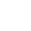 160
Extracting Reference & Stamp
Public T get(int[] stampHolder);
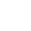 Returns reference to object of type T
Returns stamp at array index 0!
161
Stamp: Exchanger Status
enum Status {EMPTY, WAITING, BUSY};
162
Stamp: Exchanger Status
enum Status {EMPTY, WAITING, BUSY};
Nothing yet
163
Stamp: Exchanger Status
enum Status {EMPTY, WAITING, BUSY};
Nothing yet
One thread is waiting for rendez-vous
164
Stamp: Exchanger Status
enum Status {EMPTY, WAITING, BUSY};
Nothing yet
One thread is waiting for rendez-vous
Other threads busy with rendez-vous
165
The Exchange
public T Exchange(T myItem, long nanos)
   throws TimeoutException {
 long timeBound = System.nanoTime() + nanos;
 int[] stampHolder = {EMPTY};
 while (true) {
  if (System.nanoTime() > timeBound)
    throw new TimeoutException();
  T herItem = slot.get(stampHolder);
  int stamp = stampHolder[0];
  switch(stamp) {
   case EMPTY: …   // slot is free
   case WAITING: … // someone waiting for me
   case BUSY: …    // others exchanging
  }
 }
166
The Exchange
public T Exchange(T myItem, long nanos)
   throws TimeoutException {
 long timeBound = System.nanoTime() + nanos;
 int[] stampHolder = {EMPTY};
 while (true) {
  if (System.nanoTime() > timeBound)
    throw new TimeoutException();
  T herItem = slot.get(stampHolder);
  int stamp = stampHolder[0];
  switch(stamp) {
   case EMPTY: …   // slot is free
   case WAITING: … // someone waiting for me
   case BUSY: …    // others exchanging
  }
 }
Item & timeout
167
The Exchange
public T Exchange(T myItem, long nanos)
   throws TimeoutException {
 long timeBound = System.nanoTime() + nanos;
 int[] stampHolder = {EMPTY};
 while (true) {
  if (System.nanoTime() > timeBound)
    throw new TimeoutException();
  T herItem = slot.get(stampHolder);
  int stamp = stampHolder[0];
  switch(stamp) {
   case EMPTY: …   // slot is free
   case WAITING: … // someone waiting for me
   case BUSY: …    // others exchanging
  }
 }
Array to hold timestamp
168
The Exchange
public T Exchange(T myItem, long nanos) throws      TimeoutException {
    long timeBound = System.nanoTime() + nanos;
    int[] stampHolder = {EMPTY};
    while (true) {
      if (System.nanoTime() > timeBound)
        throw new TimeoutException();
      T herItem = slot.get(stampHolder);
      int stamp = stampHolder[0];
      switch(stamp) {
        case EMPTY:   // slot is free
        case WAITING: // someone waiting for me
        case BUSY:    // others exchanging
        }
    }}
Loop until timeout
169
The Exchange
public T Exchange(T myItem, long nanos) throws      TimeoutException {
    long timeBound = System.nanoTime() + nanos;
    int[] stampHolder = {EMPTY};
    while (true) {
      if (System.nanoTime() > timeBound)
        throw new TimeoutException();
      T herItem = slot.get(stampHolder);
      int stamp = stampHolder[0];
      switch(stamp) {
        case EMPTY:   // slot is free
        case WAITING: // someone waiting for me
        case BUSY:    // others exchanging
        }
    }}
Get other’s item and timestamp
170
The Exchange
public T Exchange(T myItem, long nanos) throws      TimeoutException {
    long timeBound = System.nanoTime() + nanos;
    int[] stampHolder = {0};
    while (true) {
      if (System.nanoTime() > timeBound)
        throw new TimeoutException();
      T herItem = slot.get(stampHolder);
      int stamp = stampHolder[0];
      switch(stamp) {
        case EMPTY: …   // slot is free
        case WAITING: … // someone waiting for me
        case BUSY: …    // others exchanging
        }
    }}
Exchanger slot has three states
171
EMPTY
Lock-free Exchanger
172
EMPTY
Lock-free Exchanger
CAS
173
WAITING
Lock-free Exchanger
174
WAITING
Lock-free Exchanger
In search of partner …
175
WAITING
Try to exchange item and set state to BUSY
Lock-free Exchanger
Still waiting …
CAS
176
[Speaker Notes: Obviously some other thread can try and set the state to 2 also and only the winner does the exchange.]
BUSY
Lock-free Exchanger
Partner showed up, take item and reset to EMPTY
item
stamp/state
177
EMPTY
BUSY
Lock-free Exchanger
Partner showed up, take item and reset to EMPTY
item
stamp/state
178
Exchanger State EMPTY
case EMPTY: // slot is free
  if (slot.compareAndSet(herItem, myItem, 
              EMPTY, WAITING)) {
     while (System.nanoTime() < timeBound){
       herItem = slot.get(stampHolder);
       if (stampHolder[0] == BUSY) {
         slot.set(null, EMPTY); 
         return herItem; 
       }} 
     if (slot.compareAndSet(myItem, null, 
                   WAITING, EMPTY))
         throw new TimeoutException();
     herItem = slot.get(stampHolder);
     slot.set(null, EMPTY); 
     return herItem;
  } break;
179
[Speaker Notes: We present algorithm with timestamps so that you will not worry about possible ABA but actually can implement this scheme with counter that has just 3 values 0,1, and 2.]
Exchanger State EMPTY
case EMPTY: // slot is free
  if (slot.compareAndSet(herItem, myItem, 
              EMPTY, WAITING)) {
     while (System.nanoTime() < timeBound){
       herItem = slot.get(stampHolder);
       if (stampHolder[0] == BUSY) {
         slot.set(null, EMPTY); 
         return herItem; 
       }} 
     if (slot.compareAndSet(myItem, null, 
                   WAITING, EMPTY))
         throw new TimeoutException();
     herItem = slot.get(stampHolder);
     slot.set(null, EMPTY); 
     return herItem;
  } break;
Slot is free, try to insert myItem and change state to WAITING
180
Exchanger State EMPTY
case EMPTY: // slot is free
  if (slot.compareAndSet(herItem, myItem, 
              EMPTY, WAITING)) {
     while (System.nanoTime() < timeBound){
       herItem = slot.get(stampHolder);
       if (stampHolder[0] == BUSY) {
         slot.set(null, EMPTY); 
         return herItem; 
       }} 
     if (slot.compareAndSet(myItem, null, 
                   WAITING, EMPTY))
         throw new TimeoutException();
     herItem = slot.get(stampHolder);
     slot.set(null, EMPTY); 
     return herItem;
  } break;
Loop while still time left to attempt exchange
181
Exchanger State EMPTY
case EMPTY: // slot is free
  if (slot.compareAndSet(herItem, myItem, 
              EMPTY, WAITING)) {
     while (System.nanoTime() < timeBound){
       herItem = slot.get(stampHolder);
       if (stampHolder[0] == BUSY) {
         slot.set(null, EMPTY); 
         return herItem; 
       }} 
     if (slot.compareAndSet(myItem, null, 
                   WAITING, EMPTY))
         throw new TimeoutException();
     herItem = slot.get(stampHolder);
     slot.set(null, EMPTY); 
     return herItem;
  } break;
Get item and stamp in slot and check if state changed to BUSY
182
Exchanger State EMPTY
case EMPTY: // slot is free
  if (slot.compareAndSet(herItem, myItem, 
              EMPTY, WAITING)) {
     while (System.nanoTime() < timeBound){
       herItem = slot.get(stampHolder);
       if (stampHolder[0] == BUSY) {
         slot.set(null, EMPTY); 
         return herItem; 
       }} 
     if (slot.compareAndSet(myItem, null, 
                   WAITING, EMPTY))
         throw new TimeoutException();
     herItem = slot.get(stampHolder);
     slot.set(null, EMPTY); 
     return herItem;
  } break;
If successful reset slot state to EMPTY
183
[Speaker Notes: Notice that we do not need a CAS here, only a set which is a write, because only the thread that changed the state from 0 to 1 can reset it from 2 to 0.]
Exchanger State EMPTY
case EMPTY: // slot is free
  if (slot.compareAndSet(herItem, myItem, 
              EMPTY, WAITING)) {
     while (System.nanoTime() < timeBound){
       herItem = slot.get(stampHolder);
       if (stampHolder[0] == BUSY) {
         slot.set(null, EMPTY); 
         return herItem; 
       }} 
     if (slot.compareAndSet(myItem, null, 
                   WAITING, EMPTY))
         throw new TimeoutException();
     herItem = slot.get(stampHolder);
     slot.set(null, EMPTY); 
     return herItem;
  } break;
and return item found in slot
184
Exchanger State EMPTY
Otherwise we ran out of time, try to reset state to EMPTY, if successful, time out
case EMPTY: // slot is free
  if (slot.compareAndSet(herItem, myItem, 
              EMPTY, WAITING)) {
     while (System.nanoTime() < timeBound){
       herItem = slot.get(stampHolder);
       if (stampHolder[0] == BUSY) {
         slot.set(null, EMPTY); 
         return herItem; 
       }} 
     if (slot.compareAndSet(myItem, null, 
                   WAITING, EMPTY))
         throw new TimeoutException();
     herItem = slot.get(stampHolder);
     slot.set(null, EMPTY); 
     return herItem;
  } break;
185
Exchanger State EMPTY
If reset failed, someone showed up after all, take that item
case EMPTY: // slot is free
  if (slot.compareAndSet(herItem, myItem, 
              EMPTY, WAITING)) {
     while (System.nanoTime() < timeBound){
       herItem = slot.get(stampHolder);
       if (stampHolder[0] == BUSY) {
         slot.set(null, EMPTY); 
         return herItem; 
       }} 
     if (slot.compareAndSet(myItem, null, 
                   WAITING, EMPTY))
         throw new TimeoutException();
     herItem = slot.get(stampHolder);
     slot.set(null, EMPTY); 
     return herItem;
  } break;
186
Exchanger State EMPTY
case EMPTY: // slot is free
  if (slot.compareAndSet(herItem, myItem, 
              EMPTY, WAITING)) {
     while (System.nanoTime() < timeBound){
       herItem = slot.get(stampHolder);
       if (stampHolder[0] == BUSY) {
         slot.set(null, EMPTY); 
         return herItem; 
       }} 
     if (slot.compareAndSet(myItem, null, 
                   WAITING, EMPTY))
         throw new TimeoutException();
     herItem = slot.get(stampHolder);
     slot.set(null, EMPTY); 
     return herItem;
  } break;
Set slot to EMPTY 
and return item found
187
[Speaker Notes: Again notice that we do not need a CAS here, only a set which is a write, because only the thread that changed the state from 0 to 1 can reset it from 2 to 0…]
Exchanger State EMPTY
case EMPTY: // slot is free
  if (slot.compareAndSet(herItem, myItem, 
              EMPTY, WAITING)) {
     while (System.nanoTime() < timeBound){
       herItem = slot.get(stampHolder);
       if (stampHolder[0] == BUSY) {
         slot.set(null, EMPTY); 
         return herItem; 
       }} 
     if (slot.compareAndSet(myItem, null, 
                   WAITING, EMPTY))
         throw new TimeoutException();
     herItem = slot.get(stampHolder);
     slot.set(null, EMPTY); 
     return herItem;
  } break;
If initial CAS failed then someone else changed state from EMPTY to WAITING so retry from start
188
[Speaker Notes: Again notice that we do not need a CAS here, only a set which is a write, because only the thread that changed the state from 0 to 1 can reset it from 2 to 0…]
States WAITING and BUSY
case WAITING:   // someone waiting for me
        if (slot.compareAndSet(herItem, myItem,  
                               WAITING, BUSY))
          return herItem;
        break;
case BUSY:   // others in middle of exchanging
        break;
default:  // impossible
        break;
      }
    }
  }
}
189
States WAITING and BUSY
case WAITING:   // someone waiting for me
        if (slot.compareAndSet(herItem, myItem,
                               WAITING, BUSY))
          return herItem;
        break;
case BUSY:   // others in middle of exchanging
        break;
default:  // impossible
        break;
      }
    }
  }
}
state WAITING means someone is waiting for an exchange, so attempt to CAS my item in and change state to BUSY
190
States WAITING and BUSY
case WAITING:   // someone waiting for me
        if (slot.compareAndSet(herItem, myItem, 
                               WAITING, BUSY))
          return herItem;
        break;
case BUSY:   // others in middle of exchanging
        break;
default:  // impossible
        break;
      }
    }
  }
}
If successful return her item, state is now BUSY, otherwise someone else took her item so try again from start
191
States WAITING and BUSY
case WAITING:   // someone waiting for me
        if (slot.compareAndSet(herItem, myItem,
                               WAITING, BUSY))
          return herItem;
        break;
case BUSY:   // others in middle of exchanging
        break;
default:  // impossible
        break;
      }
    }
  }
}
If state is BUSY then some other threads are using slot to exchange so start again
192
The Exchanger Slot
Exchanger is lock-free
Because the only way an exchange can fail is if others repeatedly succeeded or no-one showed up

For stack: the slot we need does not require symmetric exchange
193
[Speaker Notes: Notice that The slot we need does not require symmetric exchange, only push needs to pass item to pop.]
Elimination Array
public class EliminationArray {
…
public T visit(T value, int Range) throws TimeoutException {
    int slot = random.nextInt(Range);
    int nanodur = convertToNanos(duration, timeUnit));    
    return (exchanger[slot].exchange(value, nanodur));  
}}
194
Elimination Array
public class EliminationArray {
…
public T visit(T value, int Range) throws TimeoutException {
    int slot = random.nextInt(Range);
    int nanodur = convertToNanos(duration, timeUnit));    
    return (exchanger[slot].exchange(value, nanodur));  
}}
visit the elimination array with a value and a range (duration to wait is not dynamic)
195
Elimination Array
public class EliminationArray {
…
public T visit(T value, int Range) throws TimeoutException {
    int slot = random.nextInt(Range);
    int nanodur = convertToNanos(duration, timeUnit));    
    return (exchanger[slot].exchange(value, nanodur));  
}}
Pick a random array entry
196
Elimination Array
public class EliminationArray {
…
public T visit(T value, int Range) throws TimeoutException {
    int slot = random.nextInt(Range);
    int nanodur = convertToNanos(duration, timeUnit));    
    return (exchanger[slot].exchange(value, nanodur));  
}}
Exchange value or time out
197
Elimination Stack Push
public void push(T value) {
...
 while (true) {
  if (tryPush(node)) { 
    return;
  } else try { 
      T otherValue =      	 	 	eliminationArray.visit(value,policy.Range);
      if (otherValue == null) {
         return; 
    }
}
198
Elimination Stack Push
public void push(T value) {
...
 while (true) {
  if (tryPush(node)) { 
    return;
  } else try { 
      T otherValue =      	 	 	eliminationArray.visit(value,policy.Range);
      if (otherValue == null) {
         return; 
    }
}
First try to push
199
Elimination Stack Push
public void push(T value) {
...
 while (true) {
  if (tryPush(node)) { 
    return;
  } else try { 
      T otherValue =      	 	 	eliminationArray.visit(value,policy.Range);
      if (otherValue == null) {
         return; 
    }
}
If failed back-off to try to eliminate
200
Elimination Stack Push
public void push(T value) {
...
 while (true) {
  if (tryPush(node)) { 
    return;
  } else try { 
      T otherValue =      	 	 	eliminationArray.visit(value,policy.Range);
      if (otherValue == null) {
         return; 
    }
}
Value being pushed and range to try
201
Elimination Stack Push
public void push(T value) {
...
 while (true) {
  if (tryPush(node)) { 
    return;
  } else try { 
      T otherValue =      	 	 	eliminationArray.visit(value,policy.Range);
      if (otherValue == null) {
         return; 
    }
}
Only a pop has null value 
so elimination was successful
202
Elimination Stack Push
public void push(T value) {
...
 while (true) {
  if (tryPush(node)) { 
    return;
  } else try { 
      T otherValue =      	 	 	eliminationArray.visit(value,policy.Range);
      if (otherValue == null) {
         return; 
    }
}
Else retry push on lock-free stack
203
Elimination Stack Pop
public T pop() {  
 ...
 while (true) { 
  if (tryPop()) {
   return returnNode.value;
   } else 
      try { 
        T otherValue = 
        eliminationArray.visit(null,policy.Range);
        if  (otherValue != null) { 
         return otherValue; 
         }
      }
}}
204
Elimination Stack Pop
public T pop() {  
 ...
 while (true) { 
  if (tryPop()) {
   return returnNode.value;
   } else 
      try { 
        T otherValue = 
        eliminationArray.visit(null,policy.Range);
        if ( otherValue != null) { 
         return otherValue; 
         }
      }
}}
Same as push, if non-null other 
thread must have pushed 
so elimnation succeeds
205
Summary
We saw both lock-based and lock-free implementations of 
queues and stacks
Don’t be quick to declare a data structure inherently sequential
Linearizable stack is not inherently sequential 
ABA is a real problem, pay attention
206
This work is licensed under a Creative Commons Attribution-ShareAlike 2.5 License.
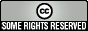 You are free:
to Share — to copy, distribute and transmit the work 
to Remix — to adapt the work 
Under the following conditions:
Attribution. You must attribute the work to “The Art of Multiprocessor Programming” (but not in any way that suggests that the authors endorse you or your use of the work). 
Share Alike. If you alter, transform, or build upon this work, you may distribute the resulting work only under the same, similar or a compatible license. 
For any reuse or distribution, you must make clear to others the license terms of this work. The best way to do this is with a link to
http://creativecommons.org/licenses/by-sa/3.0/. 
Any of the above conditions can be waived if you get permission from the copyright holder. 
Nothing in this license impairs or restricts the author's moral rights.
207